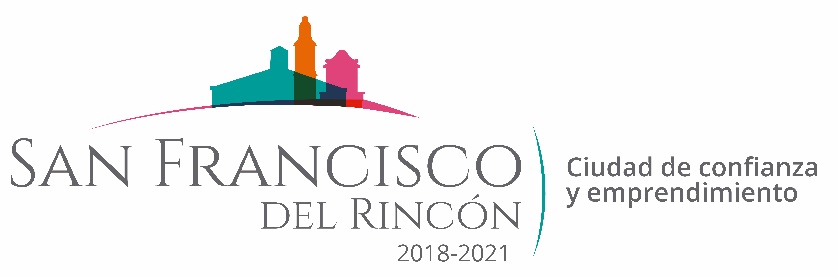 REPORTE MES DE NOVIEMBRE
MAQUINARIA
RENIVELACION EN LA COMUNIDAD DE PIEDRAS NEGRAS
FECHA TERMINO
CANTIDAD
UNIDAD
CONCEPTO
FECHA INICIO
M2
04/11/2019
04/11/2019
CAMINO  AL BANCO DE MATERIAL
2,720
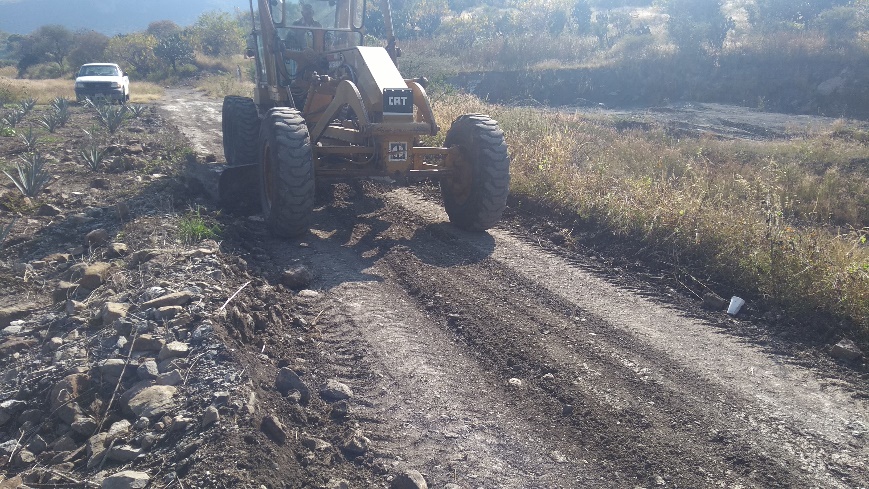 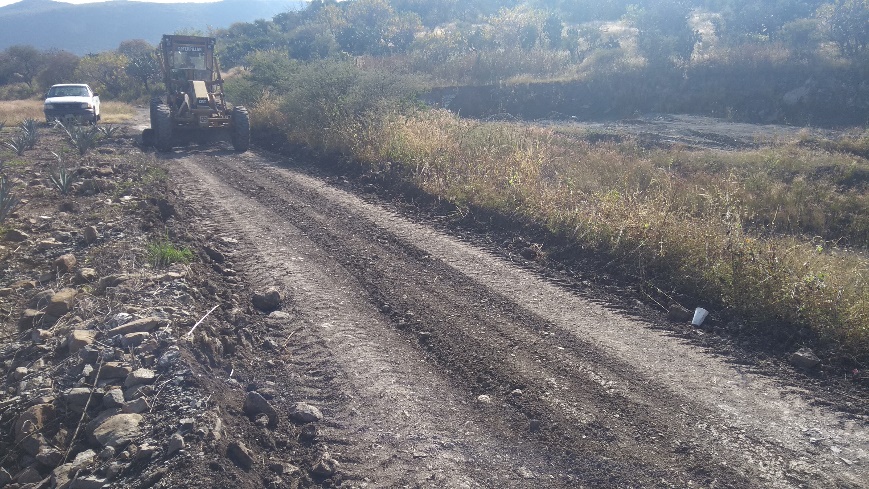 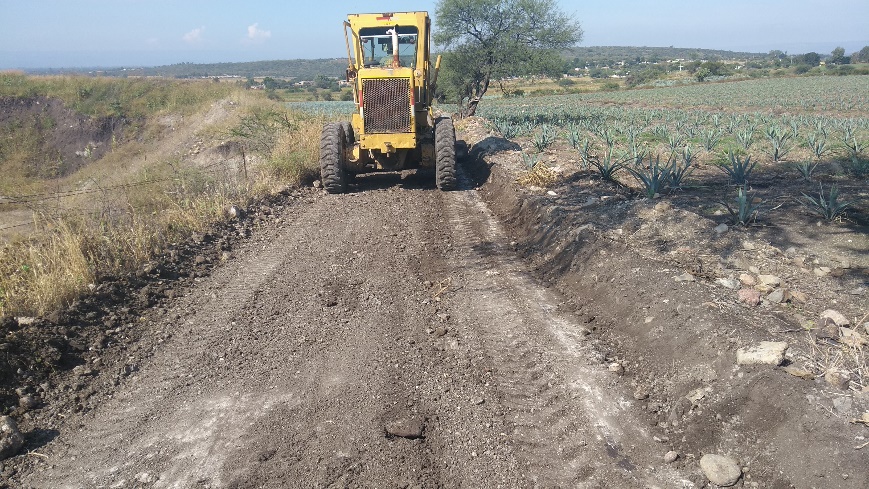 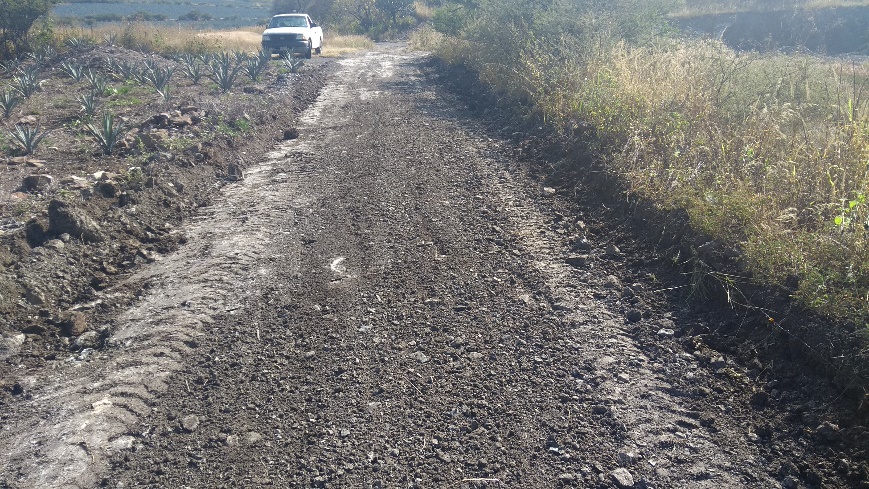